Air
Andian Ari Anggraeni, M.Sc.
Ichda Chayati, M.P
Fungsi Air
Pembawa zat-zat makanan
 Pembawa sisa metabolisme
 Media reaksi yang menstabilkan pembentukan biopolimer
Kandungan Air
Tomat, semangka, kol 90%
Susu, nanas, apel 80%
Daging sapi 66%
Roti 36%
Susu Bubuk 14%
Peran Air Selama Pengolahan
Melunakkan serat
Mematangkan pati
Sebagai pelarut gula, garam, dan gelatin
Sebagai basis pembuatan sup
Sebagai pelarut berbagai komponen bahan pangan
Sebagai pengekstrak flavor kopi dan teh
Sebagai media pemasakan yang memberikan panas pada saat mengukus dan merebus
Sebagai media pembekuan jika dicampur dengan garam
Kimia Air (1)
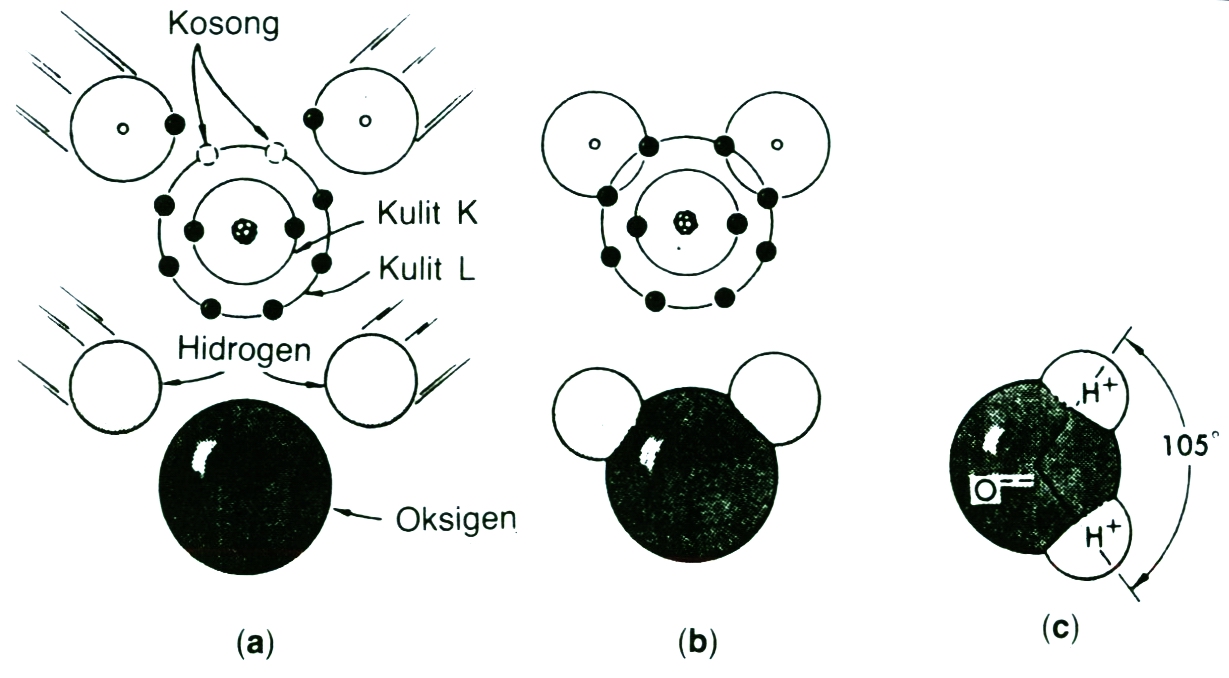 Kimia Air (2)
Ikatan kovalen H dan O dalam 1 molekul adalah ikatan yang KUAT
Ikatan hidrogen antara H dan O beda molekul (antar molekul) adalah ikatan yang LEBIH LEMAH
Sisi H : muatan positif (+)
Sisi O : muatan negatif (-)
Ikatan – putus & sambung – energi
Wujud Air
Padat (es): energi rendah
Cair: energi sedang
Gas (uap air): energi tinggi
Larutan dalam Air
Larutan Ionik: misal larutan garam






Larutan molekuler: misal larutan gula
Dispersi
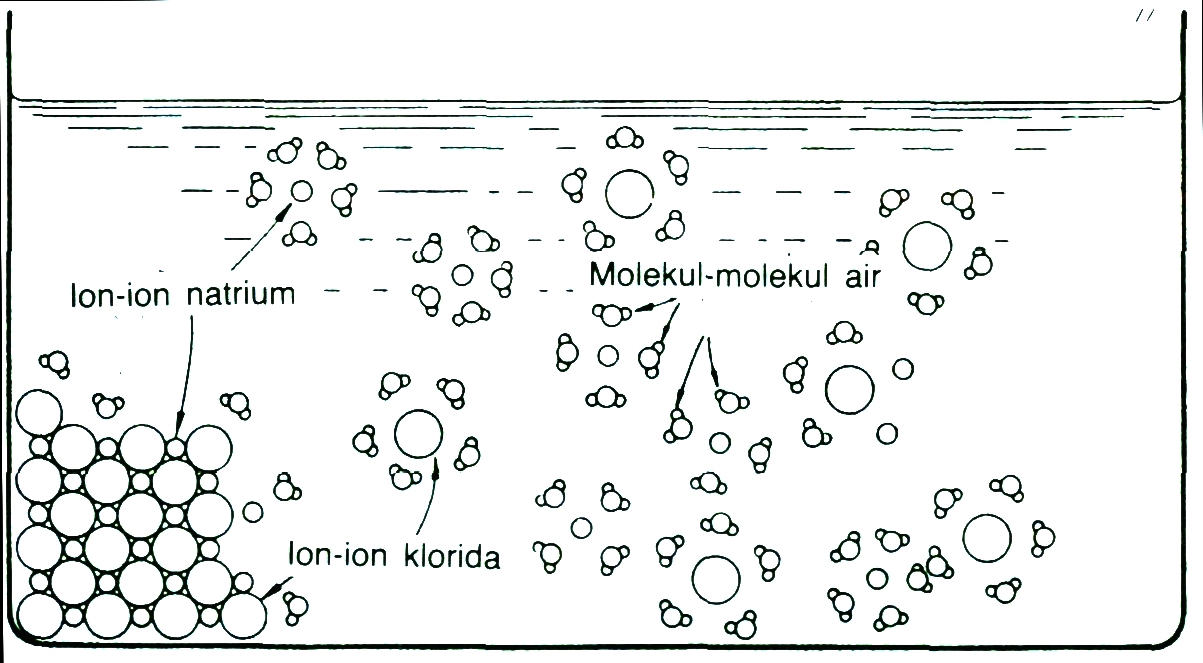 Air dalam Bahan Makanan (1)
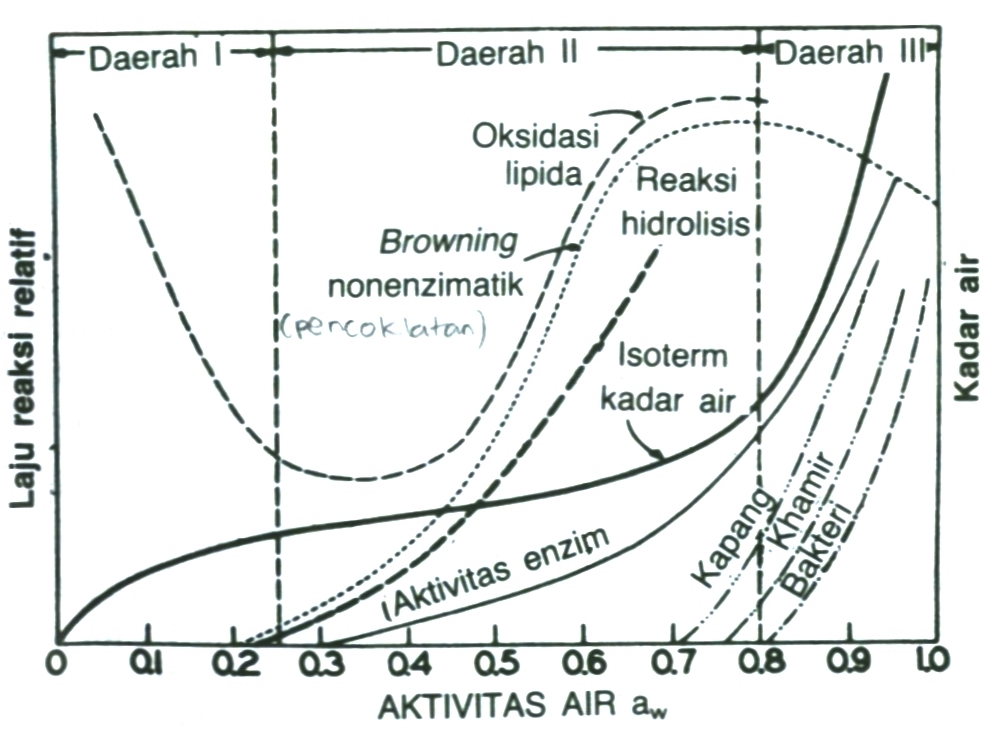 Air dalam Bahan Makanan (2)
Air Tipe I
Air Tipe II
Air Tipe III
Air Tipe IV
Aw untuk Pertumbuhan Mikroorganisme
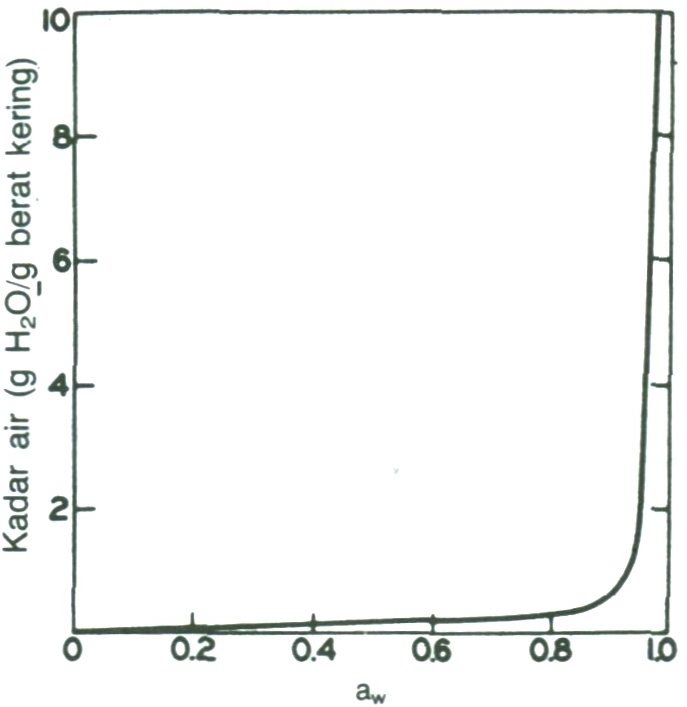 Bakteri
    aw = 0,9

 Khamir/ragi
    aw = 0,8 – 0,9

 Kapang
    aw = 0,6 – 0,7